Building ties across countries: International collaboration, field specialization, and global leadership
Zaida Chinchilla-Rodríguez, Vincent Larivière, Nicolás Robinson-García, Rodrigo Costas and Cassidy R. Sugimoto
STI 2018, 12-14 September, Leiden, The Netherlands
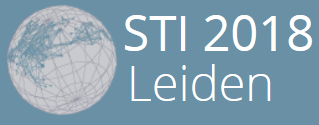 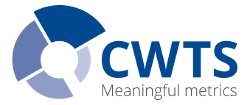 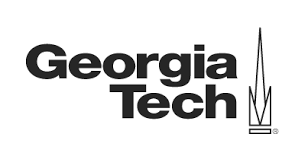 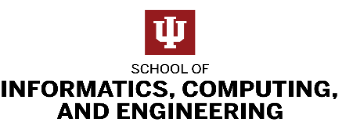 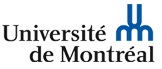 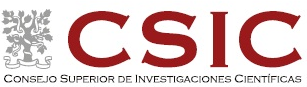 Dimensions of analysis
International collaboration







       Leadership    Specialization
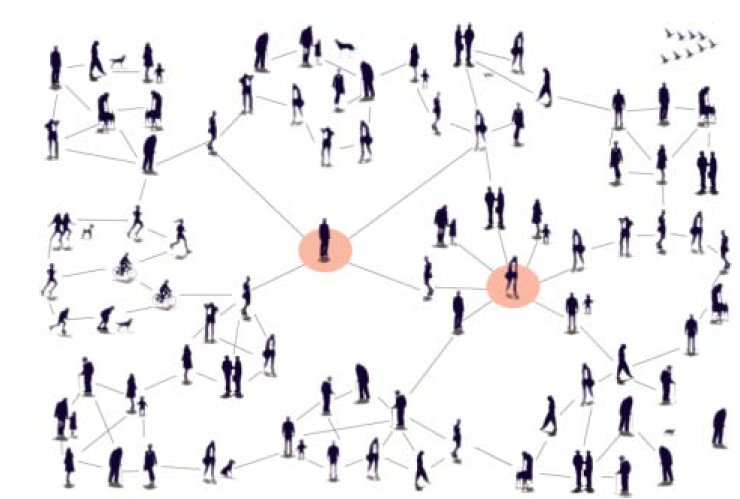 STI Conference 2018
2
International collaboration
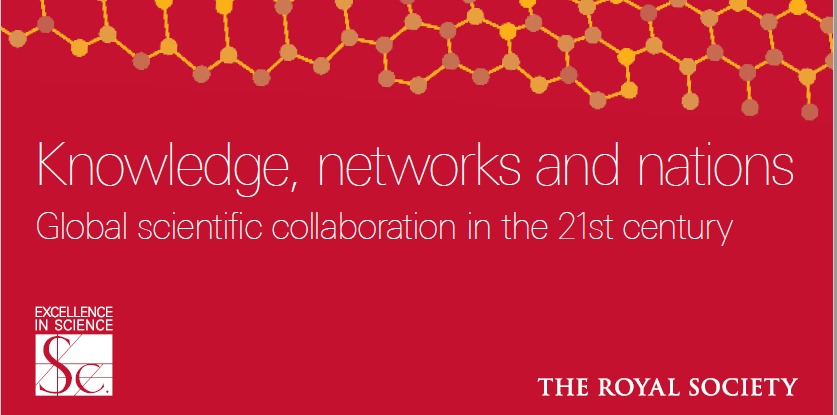 International collaboration plays an important role in fostering high-quality knowledge production
STI Conference 2018
3
Leadership
Leader is someone who has followers
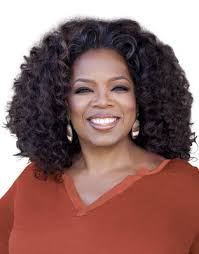 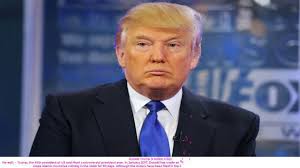 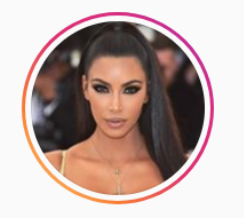 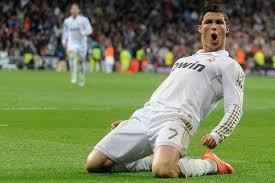 4
Leadership in science
Leaders as brilliant iconoclasts whose ideas were disruptive and innovative, those who shook up the way we think about the world
What has changed over time is that bold creative thinkers are increasingly less likely to be able to “go it alone”
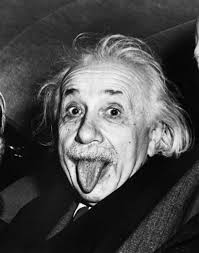 STI Conference 2018
5
Changing landscape in science
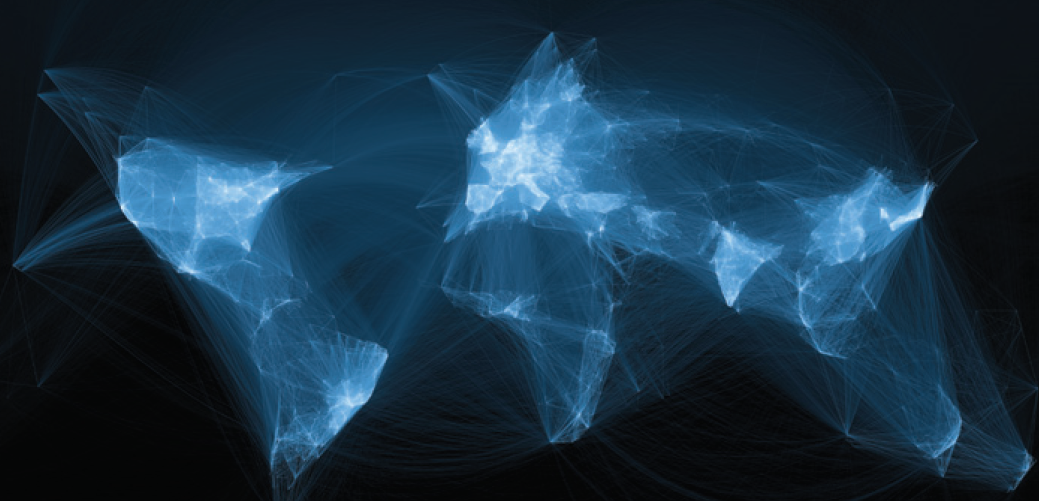 Changes in the nature of the practice of science and technology
New players/leaders appear in global collaboration network
STI Conference 2018
6
National publication profiles/economic sectors
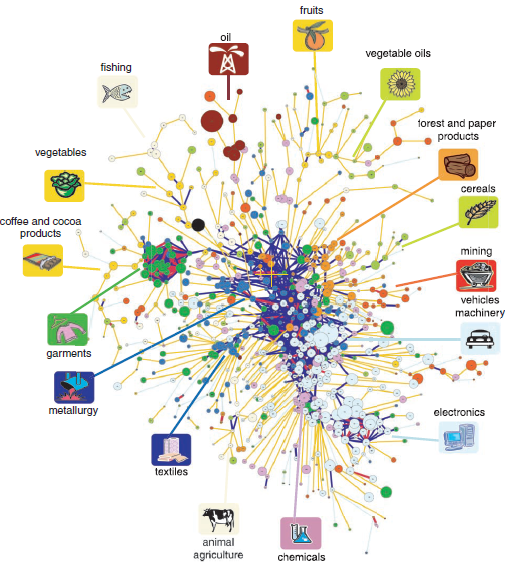 STI Conference 2018
7
The idea
Analyzing these dimensions could improve the understanding of the global scientific system and identify opportunities for and risks of scientific collaboration and specialization
STI Conference 2018
8
Our Goal
To discern preferences of domestic and international outputs in determining the disciplinary structure in scientific relationships
How leadership in publications affects relationships and performance
STI Conference 2018
9
Establish a terminology
STI Conference 2018
10
The many faces of leadership
Who/what do we think of as “leader”?
People?

Institutions?

Countries?
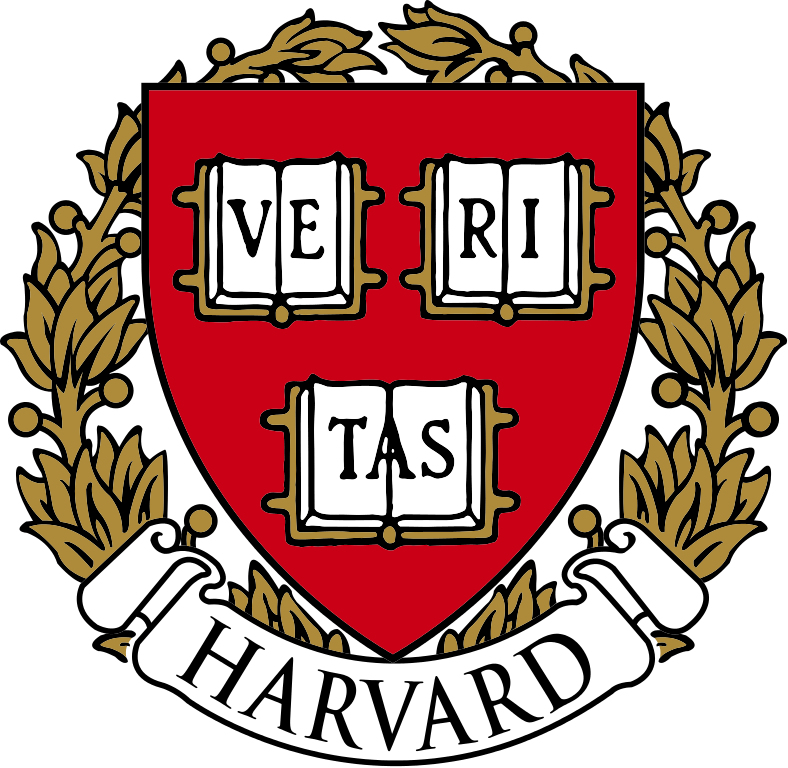 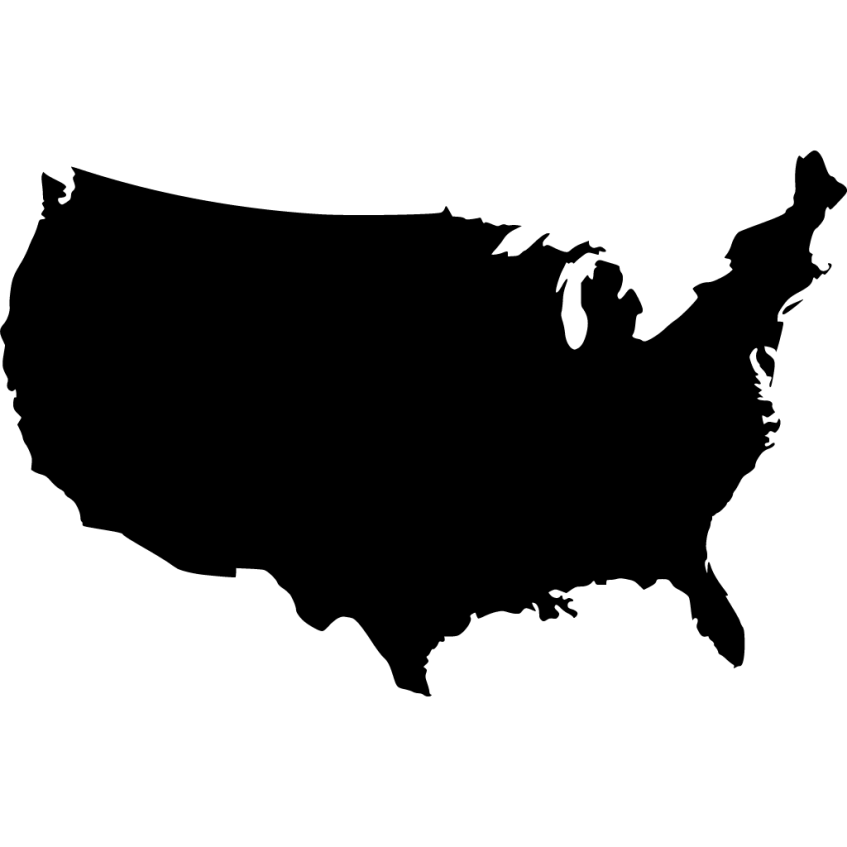 STI Conference 2018
12
Leadership in an activity measure
Who produces the most publications?

Who receives the most citations?

Who builds most on the most recently published literature?
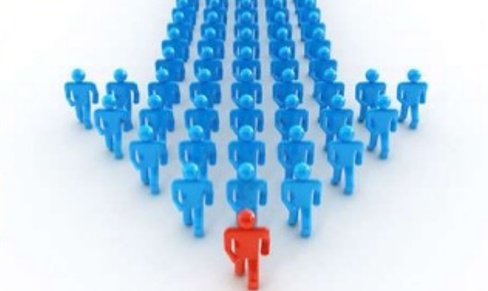 Klavans, R., & Boyack, K. W. (2008). Thought leadership: A new indicator for national and institutional comparison. Scientometrics, 75(2), 239–250. 

Klavans, R., & Boyack, K. W. (2010). Toward an objective, reliable and accurate method for measuring research leadership. Scientometrics, 82(3), 539–553.
STI Conference 2018
13
Leadership in expenditure
Who spends the most money?
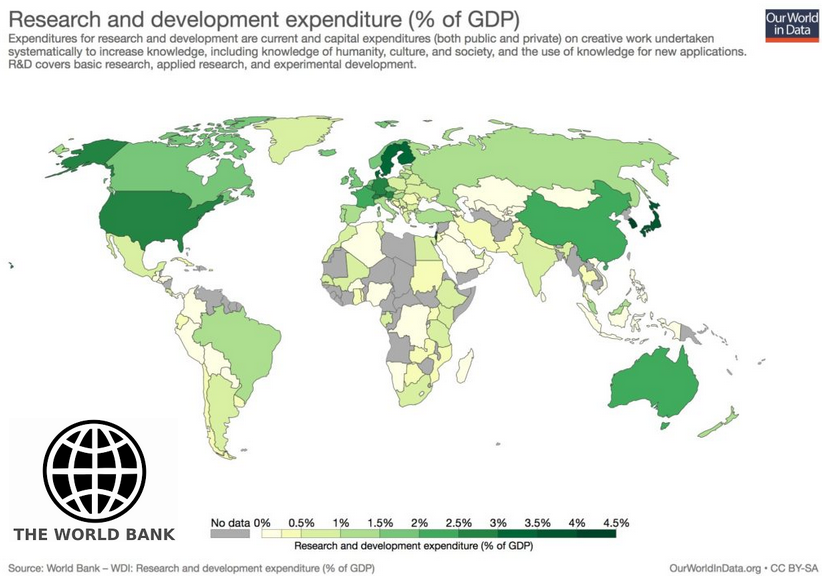 STI Conference 2018
14
Leadership in contribution
Who contributes the most to international publications?

Authorship could indicate leadership
First
Last
Corresponding

(ICMJE 2012 ; Moya-Anegón et al. 2013; Larivière et al.2016; Costas & Iribarren, 2007; Van Leeuwen 2009; Chinchilla et al, 2016).
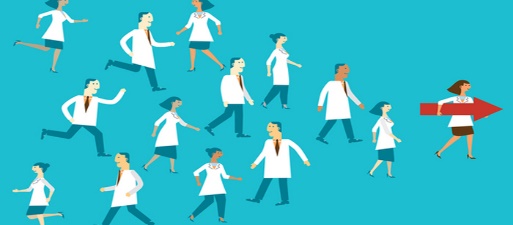 STI Conference 2018
15
Types of production
STI Conference 2018
16
Domestic output
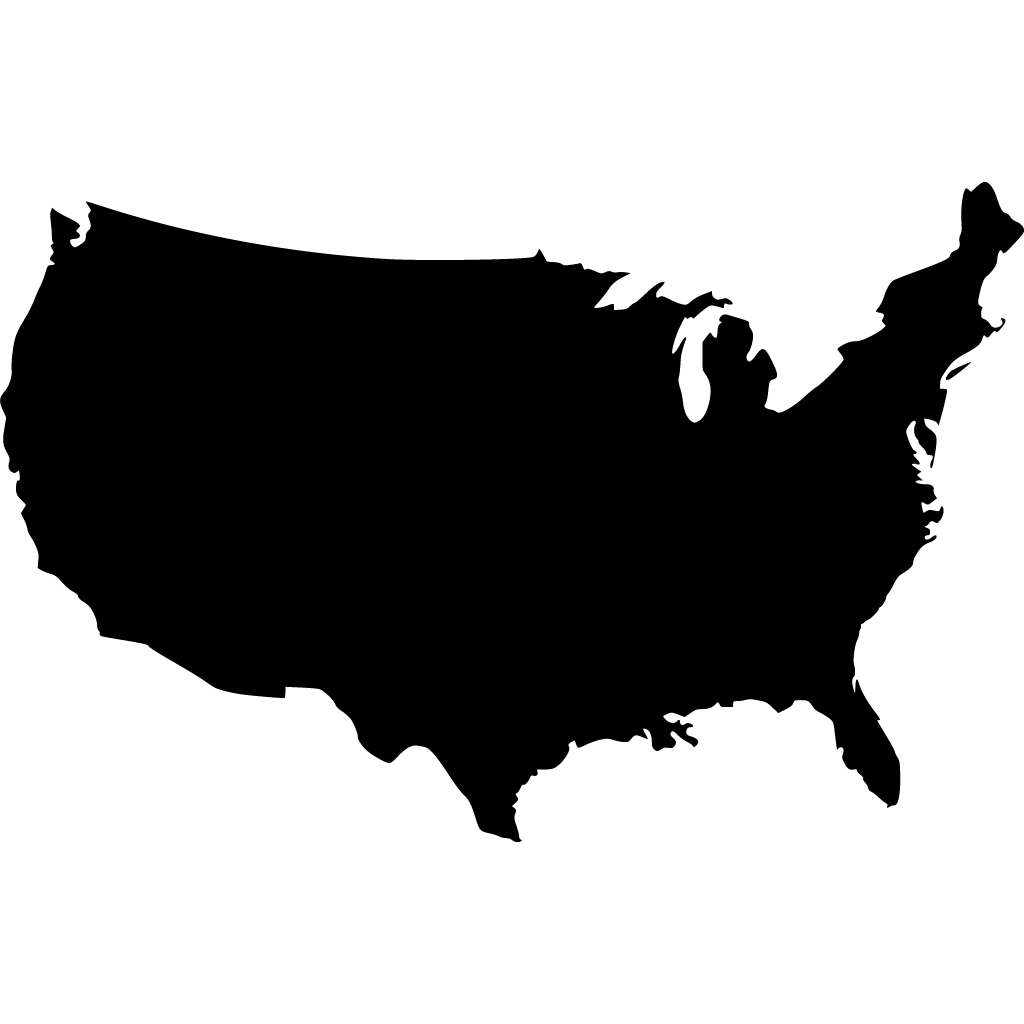 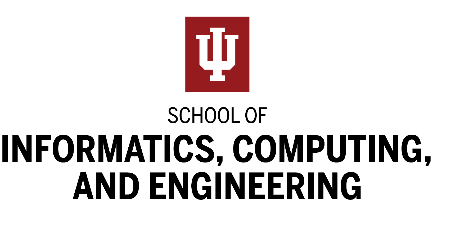 +3
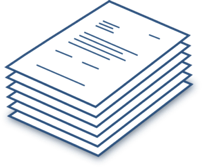 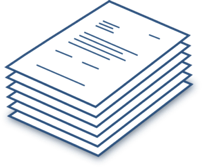 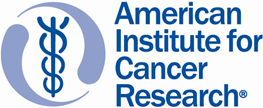 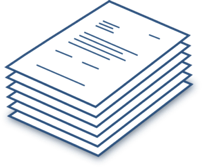 STI Conference 2018
17
International collaboration (with or whitout domestic collaboration)
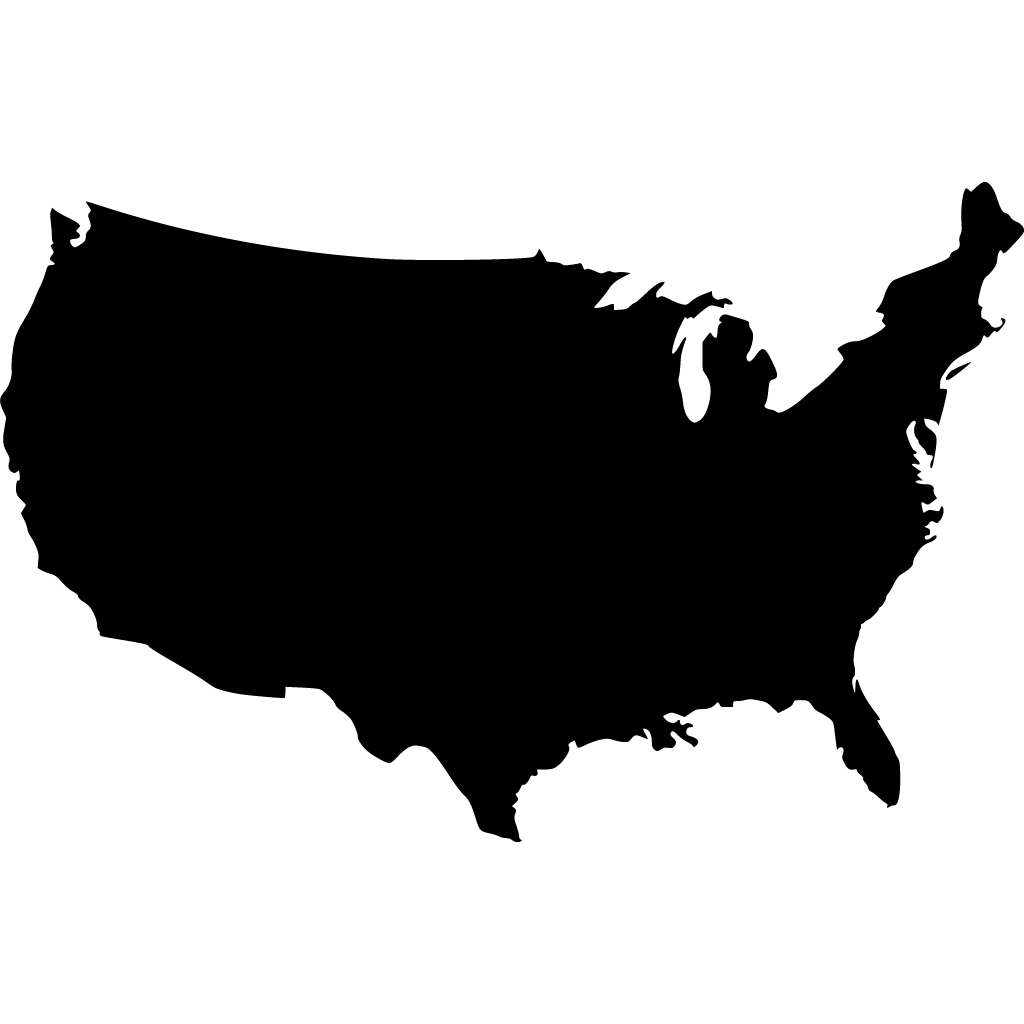 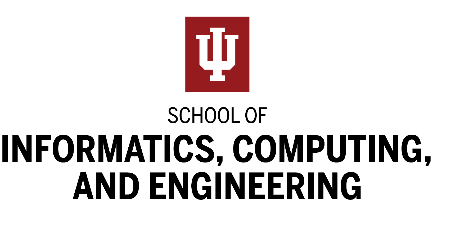 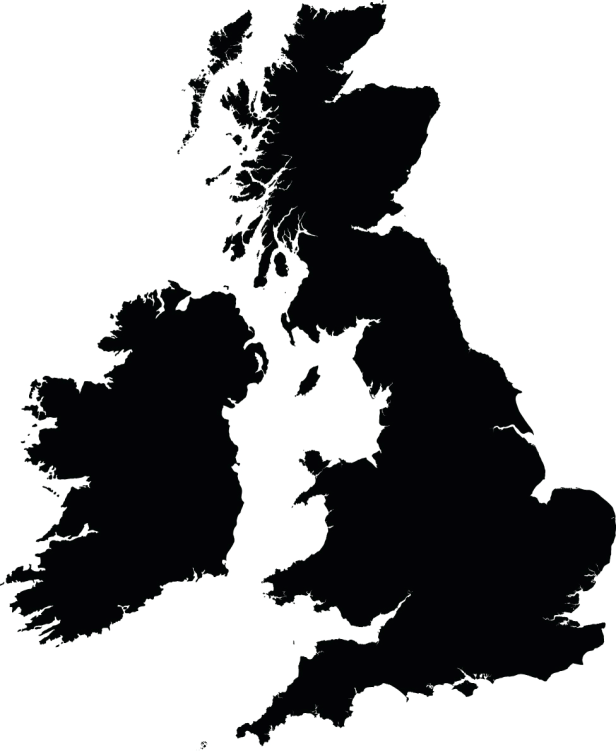 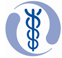 +3
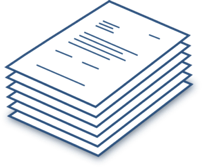 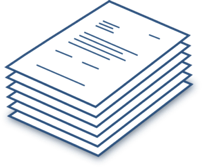 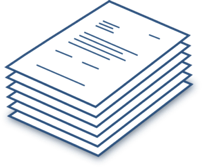 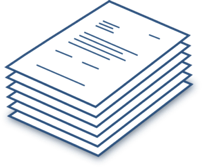 +1
STI Conference 2018
18
Operationalizing leadership IN CONTRIBUTIONS:Corresponding AUTHOR
STI Conference 2018
19
Scientific sizeTotal number of publications
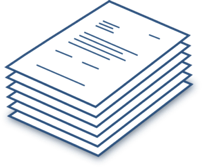 20 papers in total
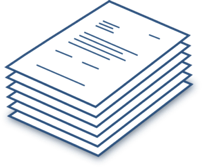 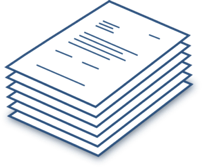 8 international collaboration
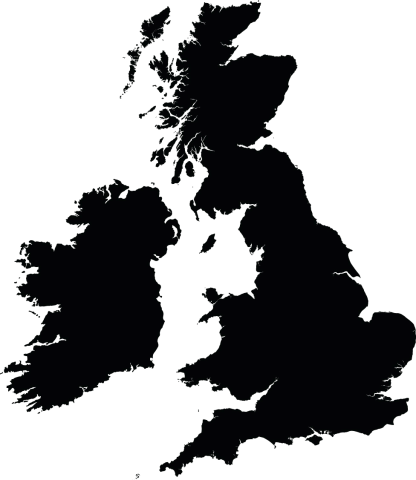 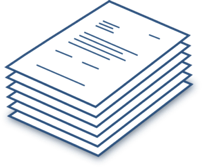 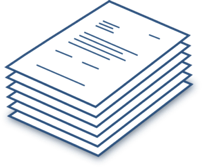 Leading publications (corresponding author)
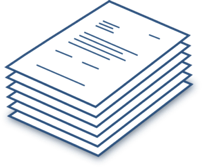 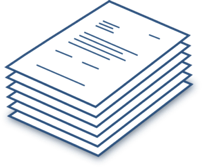 2 leading by the country
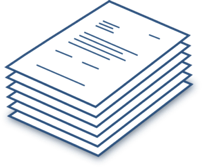 STI Conference 2018
20
Objectives
Does domestic and international leadership affect the thematic specialization of countries? 
 
To what extent does collaborating with leading partners improve specialization and citation impact?
STI Conference 2018
21
Data
STI Conference 2018
22
Web of Science
Period: 2000 – 2016
Document type: papers, reviews and conferences
World: 19,460,980
94 Countries
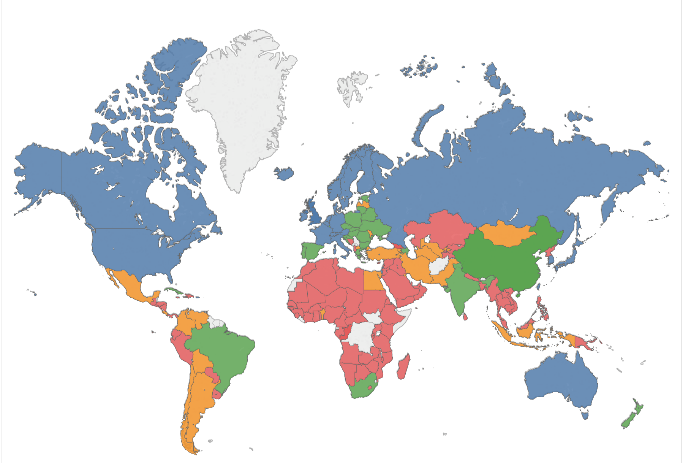 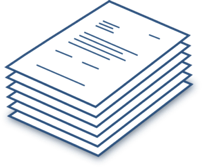 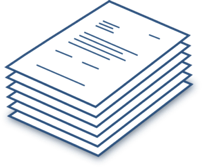 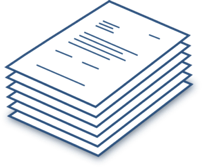 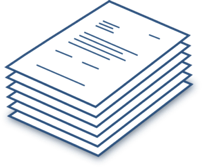 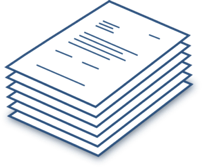 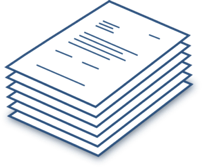 Biomedical Research: 5,474,143
STI Conference 2018
23
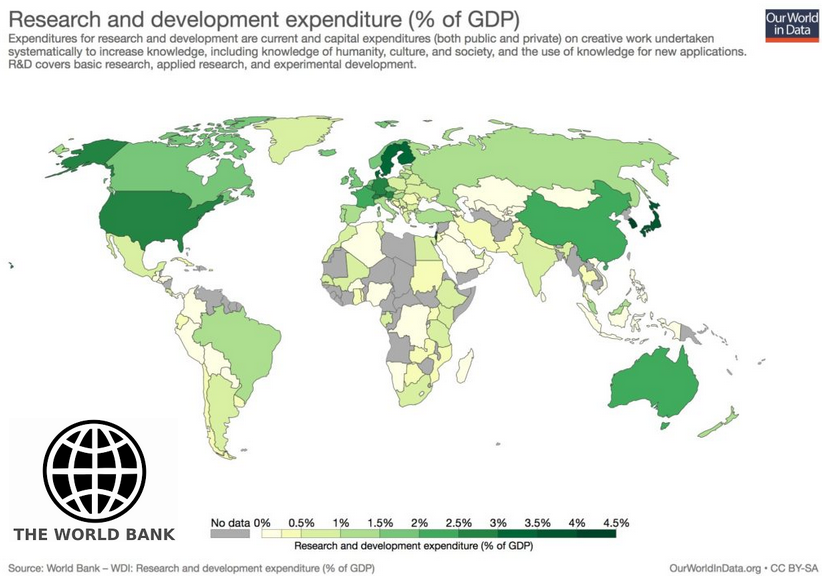 STI Conference 2018
24
Methods
STI Conference 2018
25
Bibliometric analysis (indicators)
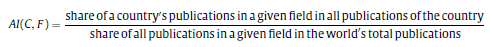 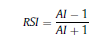 STI Conference 2018
26
RESULTS
STI Conference 2018
27
Relative Specialization Index
STI Conference 2018
28
Relative Specialization Index
STI Conference 2018
29
Normalized citation (MNCS)
STI Conference 2018
30
Authorship and expenditures in R&D
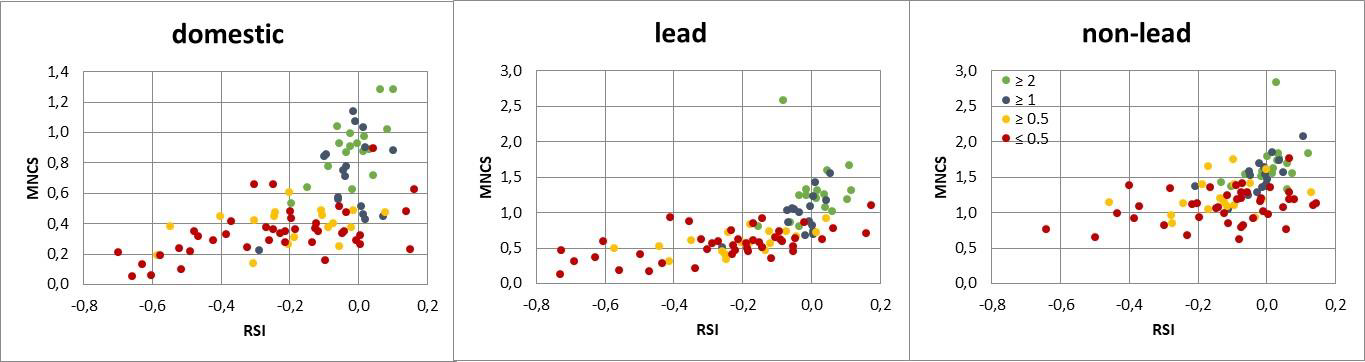 Colors refers to the R&D as percentage of GDP (green ≥ 2%; blue ≥ 1%; orange: ≥ 0.5%; red: ≤ 0.5%)
STI Conference 2018
31
Authorship and expenditures in R&D
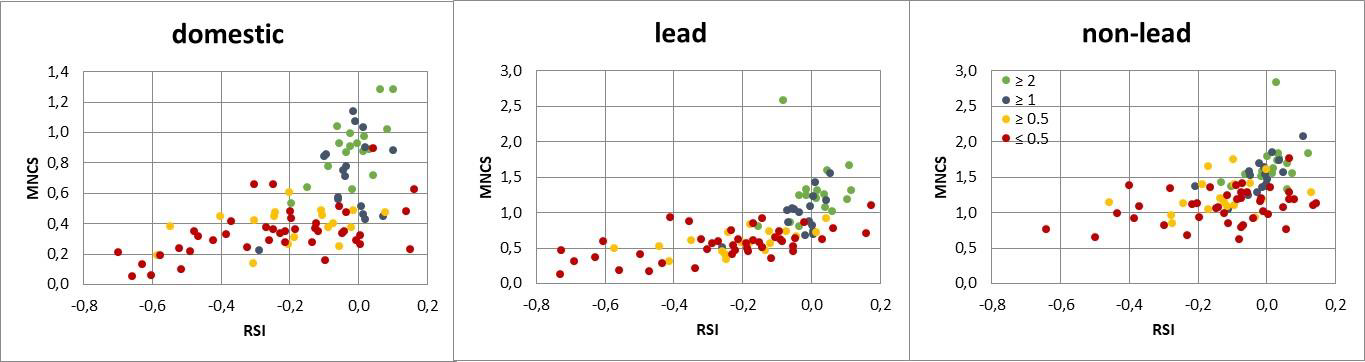 The largest differences in research performance are located in countries with the lowest R&D investment when they publish domestically or leading international papers. 

Countries with larger research investment are more likely to act as leaders and garner higher specialization and visibility in domestic and leading production
STI Conference 2018
32
Authorship and expenditures in R&D
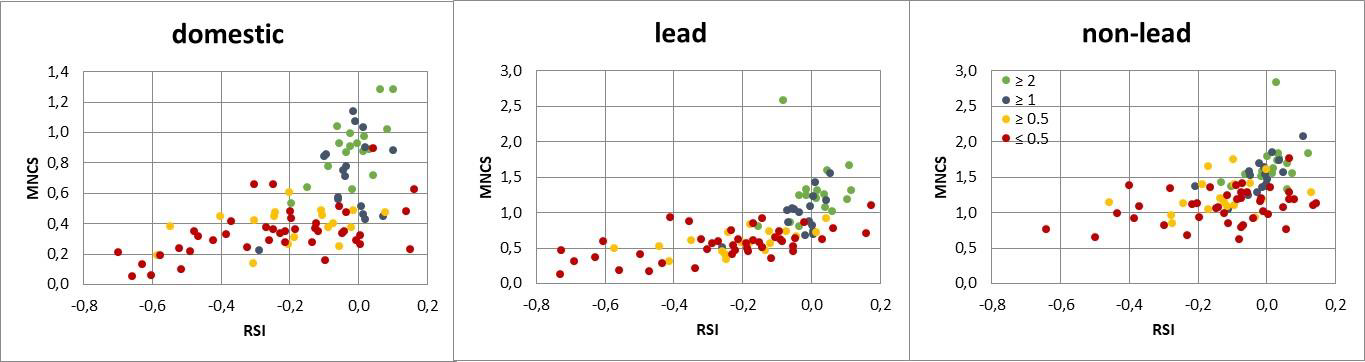 Non-leading publications in general, have the highest impact and specialization

That demonstrates the strong importance of collaboration for countries with the lowest R&D expenditures.
STI Conference 2018
33
Autonomy vs dependency
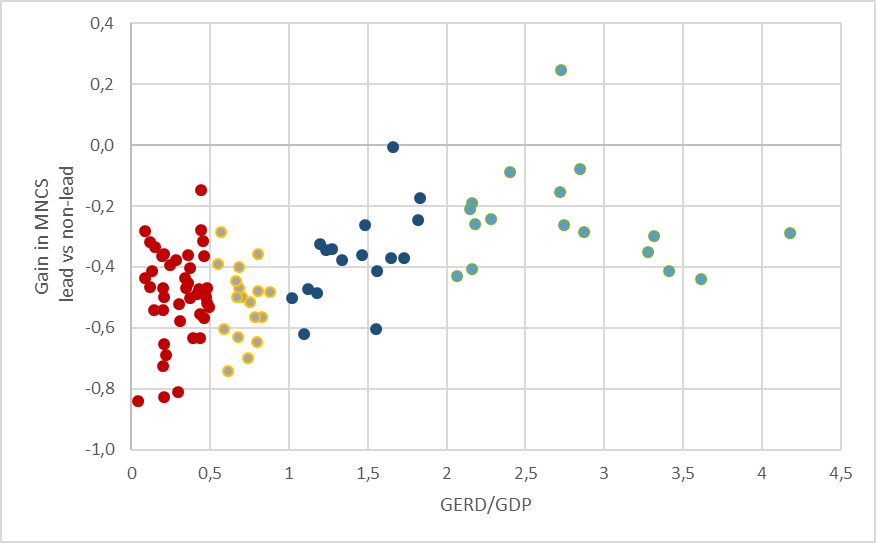 Autonomy
Dependency
Gain in MNCS when leading in comparison when non-leading internationally as a function of the GERD/GDP by country. Colors refers to the R&D as percentage of GDP (green ≥ 2%; blue ≥ 1%; orange: ≥ 0.5%; red: ≤ 0.5%)
STI Conference 2018
34
Summary
STI Conference 2018
35
Different types of authorship translate in different results in terms of specialization and citation
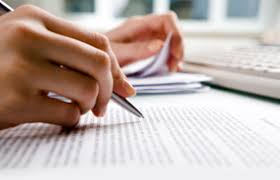 STI Conference 2018
36
Genuine capacities – Strategic partners
Some countries show higher level of specialization in domestic and leading papers than in non-leading papers
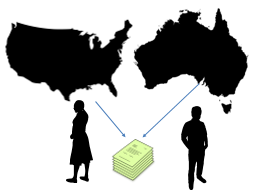 STI Conference 2018
37
Collaboration enhances specialization
The disciplinary specialization in some countries is due to their international production more than their domestic one.
STI Conference 2018
38
Collaboration and leadership
International collaboration almost always has benefits to citations

But leading on publications not always offers much more benefit
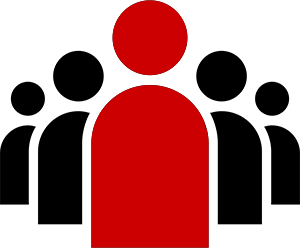 Money matters
More funding facilitates access to more resources and scientific personal within the country
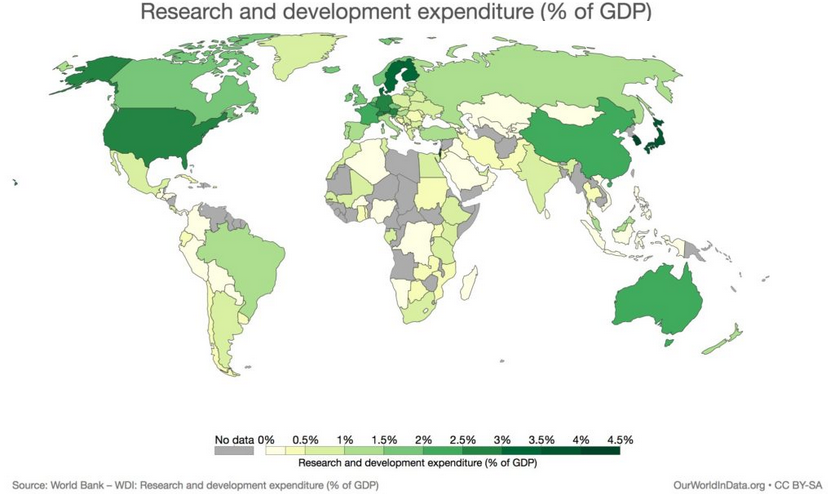 More resources allow countries to be more autonomus while the opposite is more dependency of collaborators
STI Conference 2018
40
Collaboration facilitates visibility, but it comes at a cost
Strategies for international collaboration do not equally benefit all countries

There is no citation benefit to lead research, but there is for collaborating
STI Conference 2018
41
Absorptive capacity
Collaboration may help in increasing the absorptive capacity of countries, even when they do not generate new world frontier knowledge (highly cited papers)
It can raise their influence in science without diminishing their attention to topics of national priority
STI Conference 2018
42
The approach
This approach could contribute to an understanding of how the system of research fields of each country functions and could help to fortifying some of the areas that prove competitive at the national and international level.
STI Conference 2018
43
Limitations and Future Work
STI Conference 2018
44
Hetereogenity
We should consider specific disciplines, instead of a large thematic area
STI Conference 2018
45
Large-scale analysis
Include more countries in the analysis not only those with R&D expenditure’s data available 
Limit R&D data for the specific field (if possible)
STI Conference 2018
46
Many perspectives needed
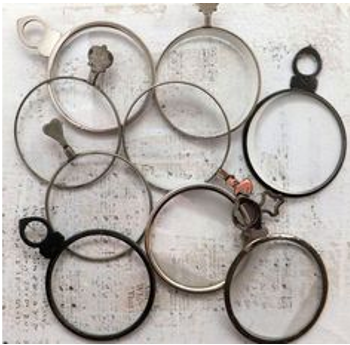 Evaluative frameworks of countries must consider a variety of indicators and other approaches
All limitations and assumptions typical of bibliometric analyses
ISSI Conference 2017
47
Building ties across countries: International collaboration, field specialization, and global leadership
Thanks for your attention!
Questions?

zaida.chinchilla@csic.es; vincent.lariviere@umontreal.ca; rcostas@cwts.leidenuniv.nl; elrobinster@gmail.com; sugimoto@indiana.edu
STI 2018, 12-14 September, Leiden, The Netherlands
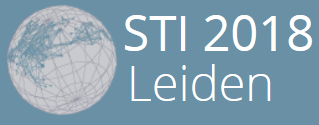 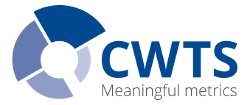 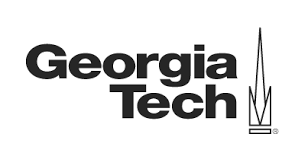 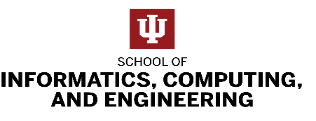 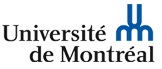 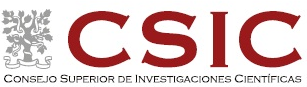